Основы цветоведения
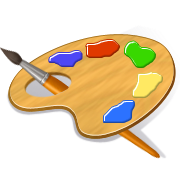 Изобразительное искусство. 6класс. МБОУ  «СОШ №1» г.Сосногорск
Учитель: Габова Анна Александровна
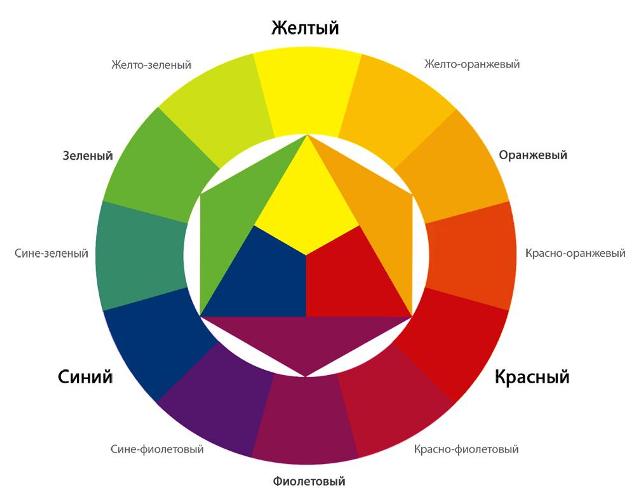 Дополнительные цвета
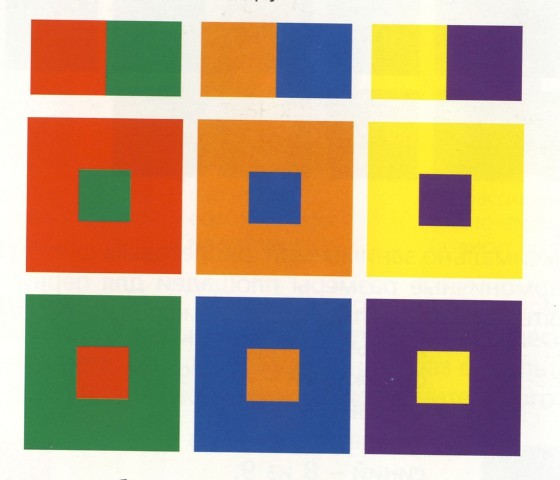 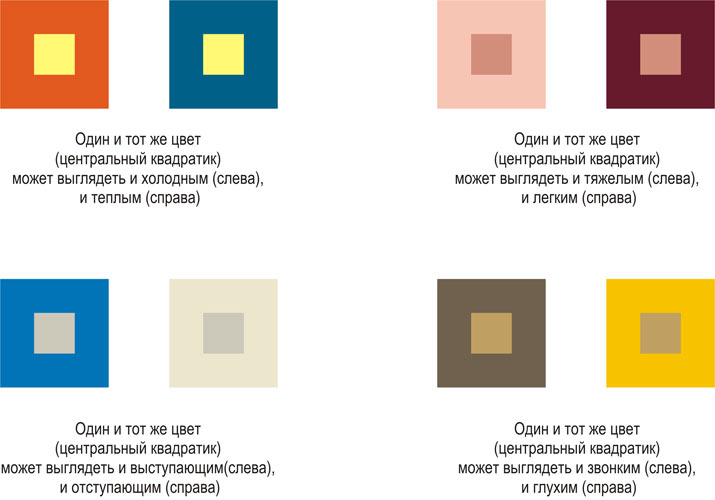 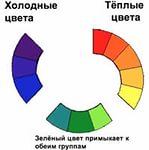 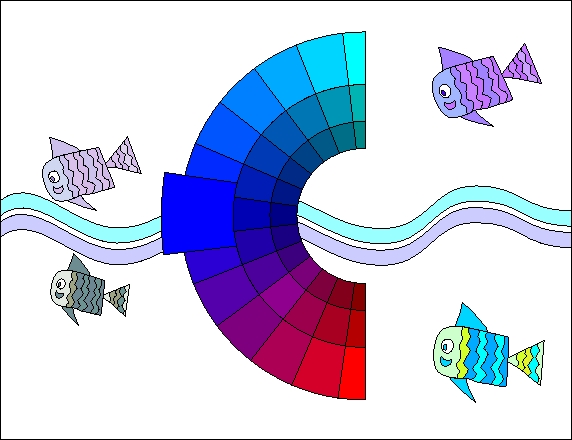 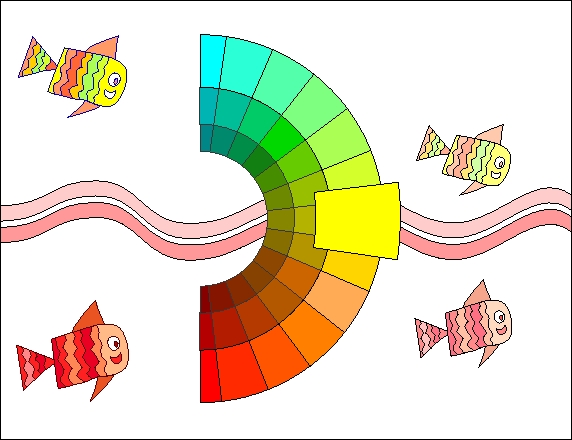 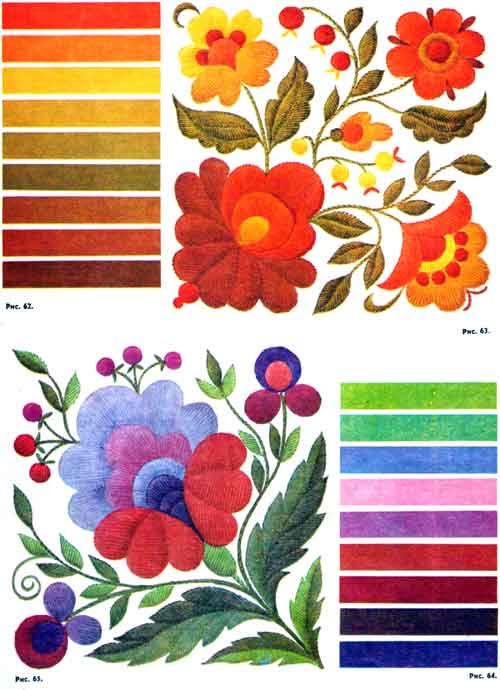 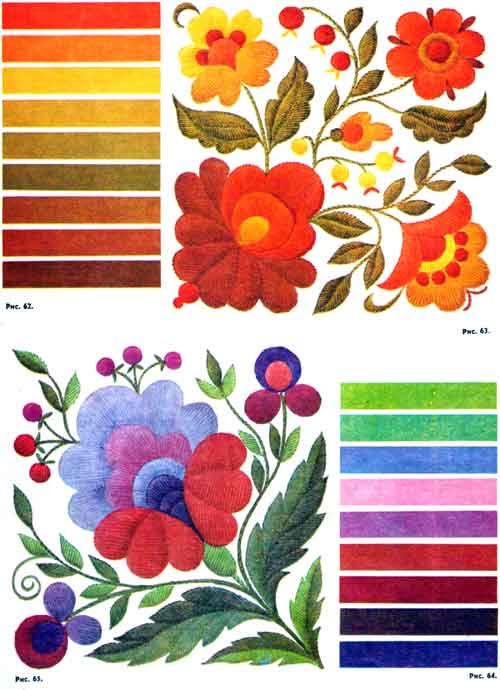 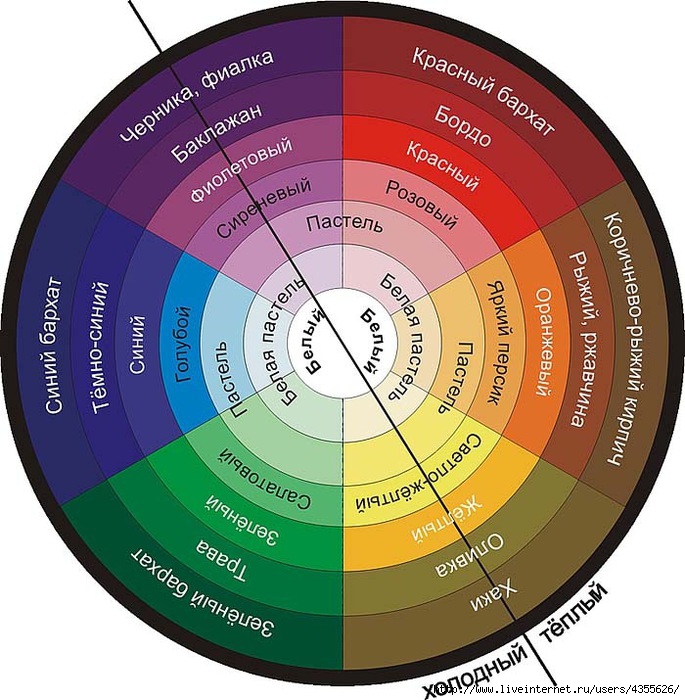 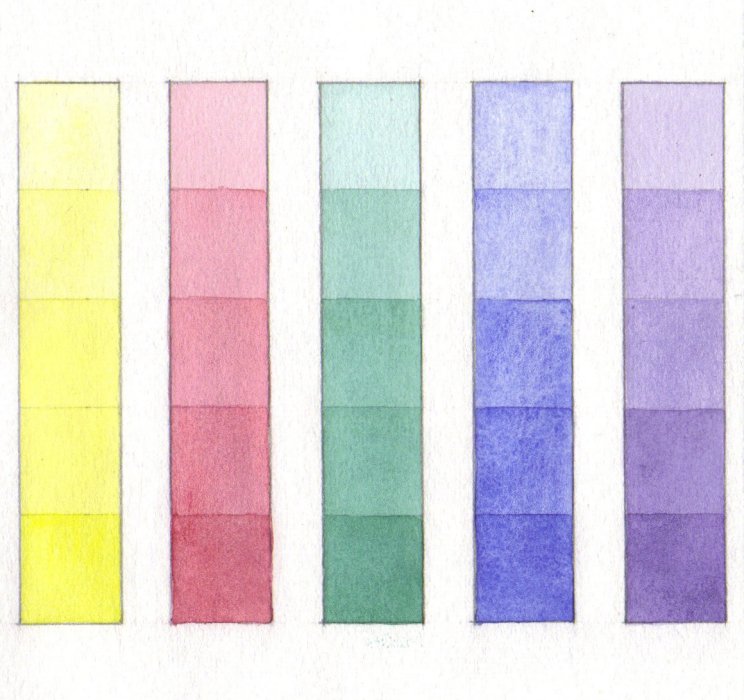 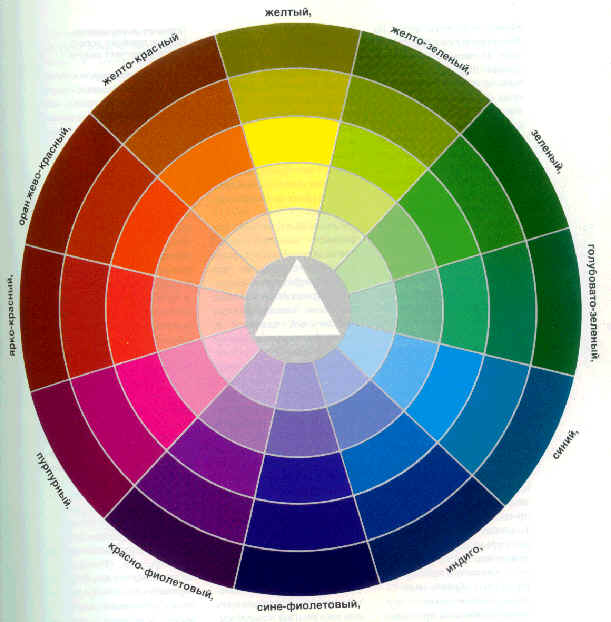 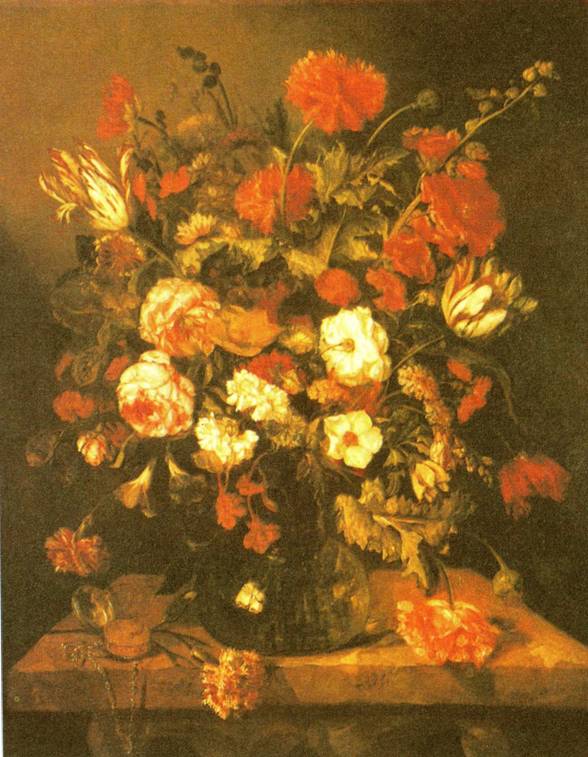 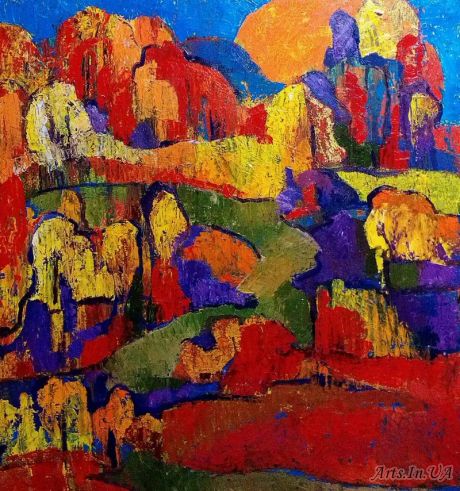 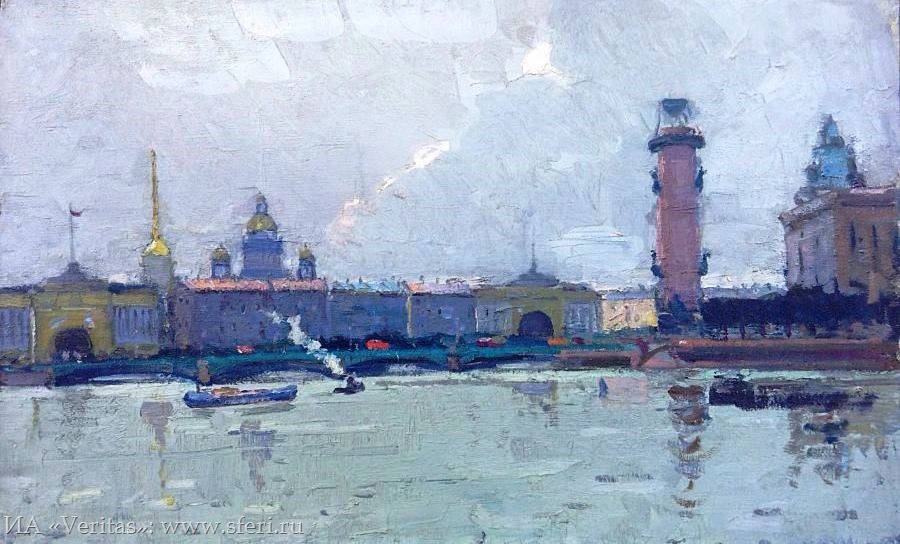 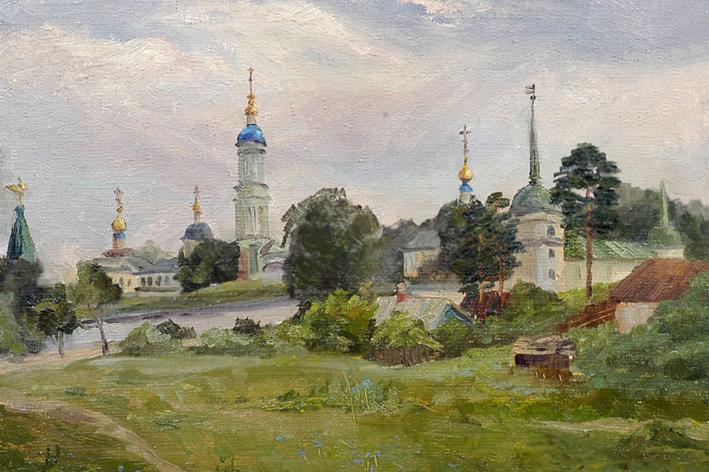 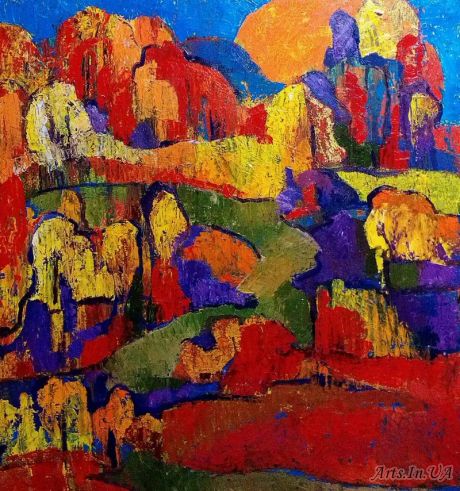 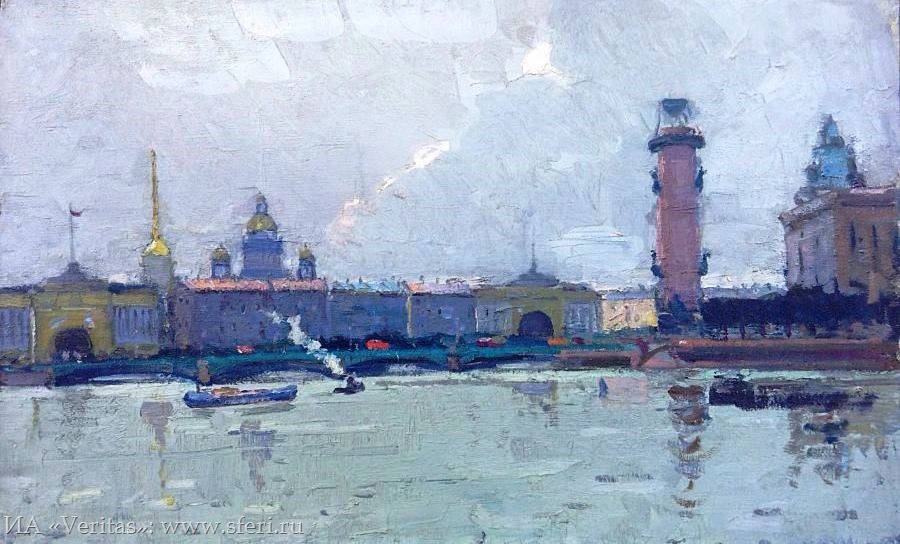 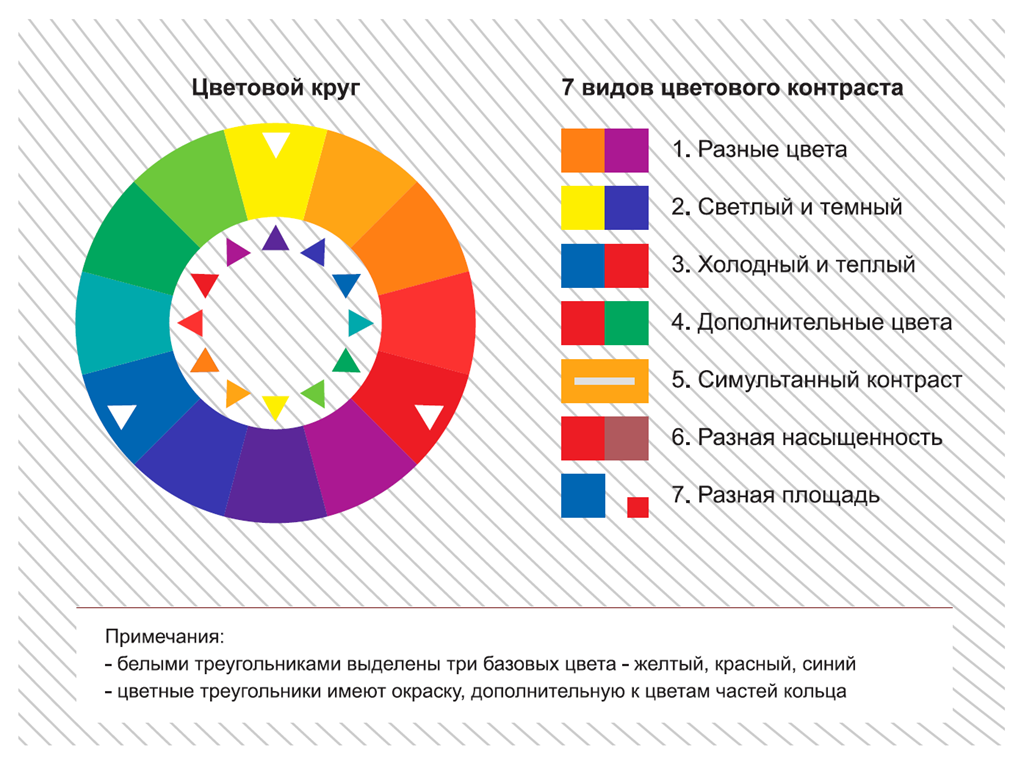